MISSIONS HUMANITAIRES EN RDC 2009
Photos de Suzanne NGIPENGE WALTENER
Montage photos par
 Jean-Michel Dupas et Kevin Thierry 

PARITOPARTENARIAT IBANGA
St MARTIN d’ARLON & St LEON de LOKOLAMA
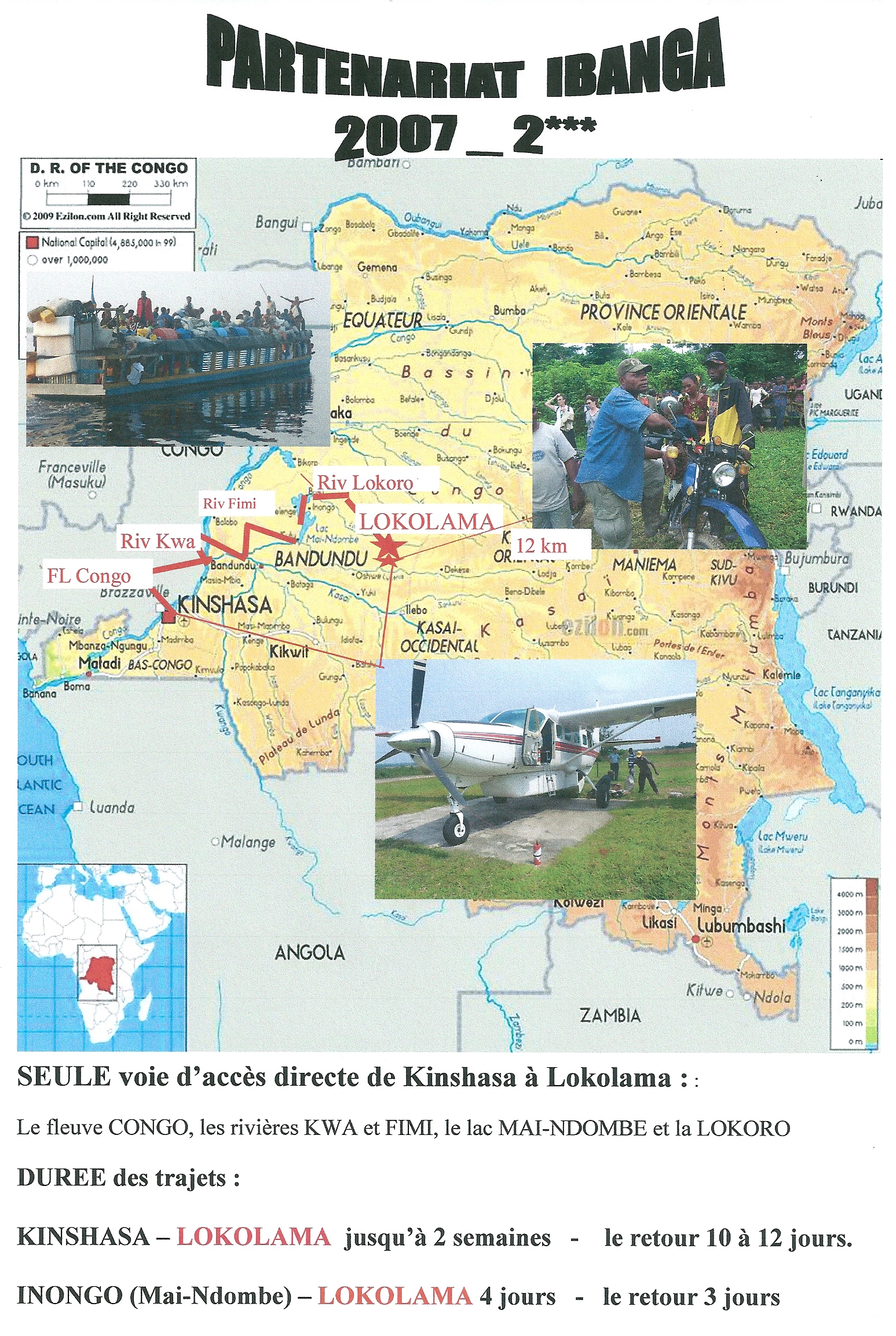 Depart de Zaventem vers Kinshasa
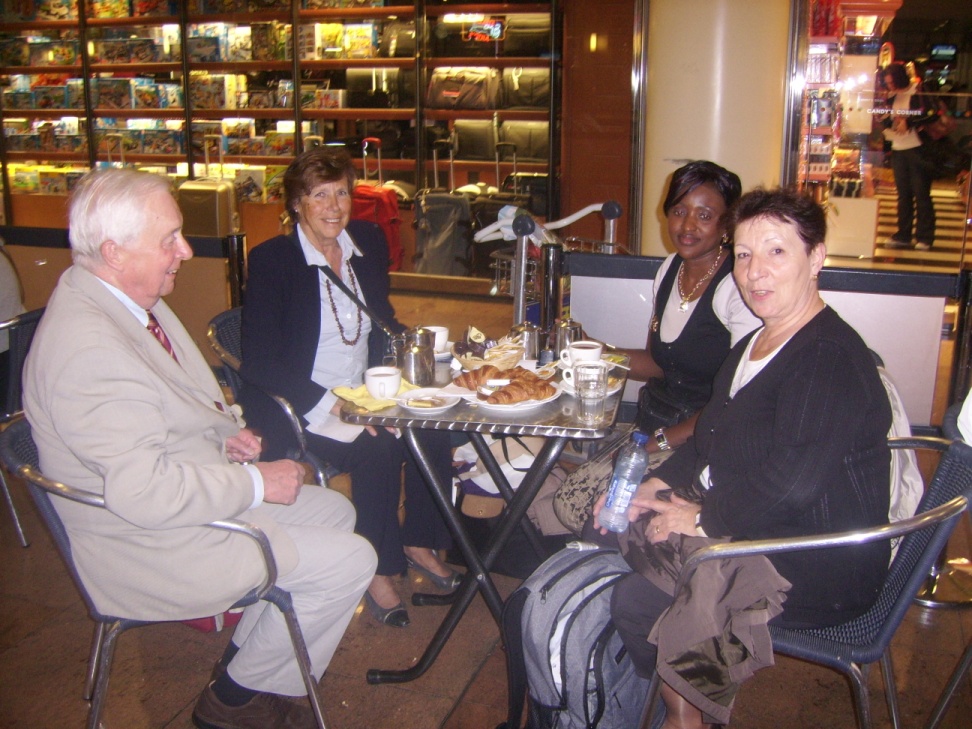 Accueil à Kinshasa
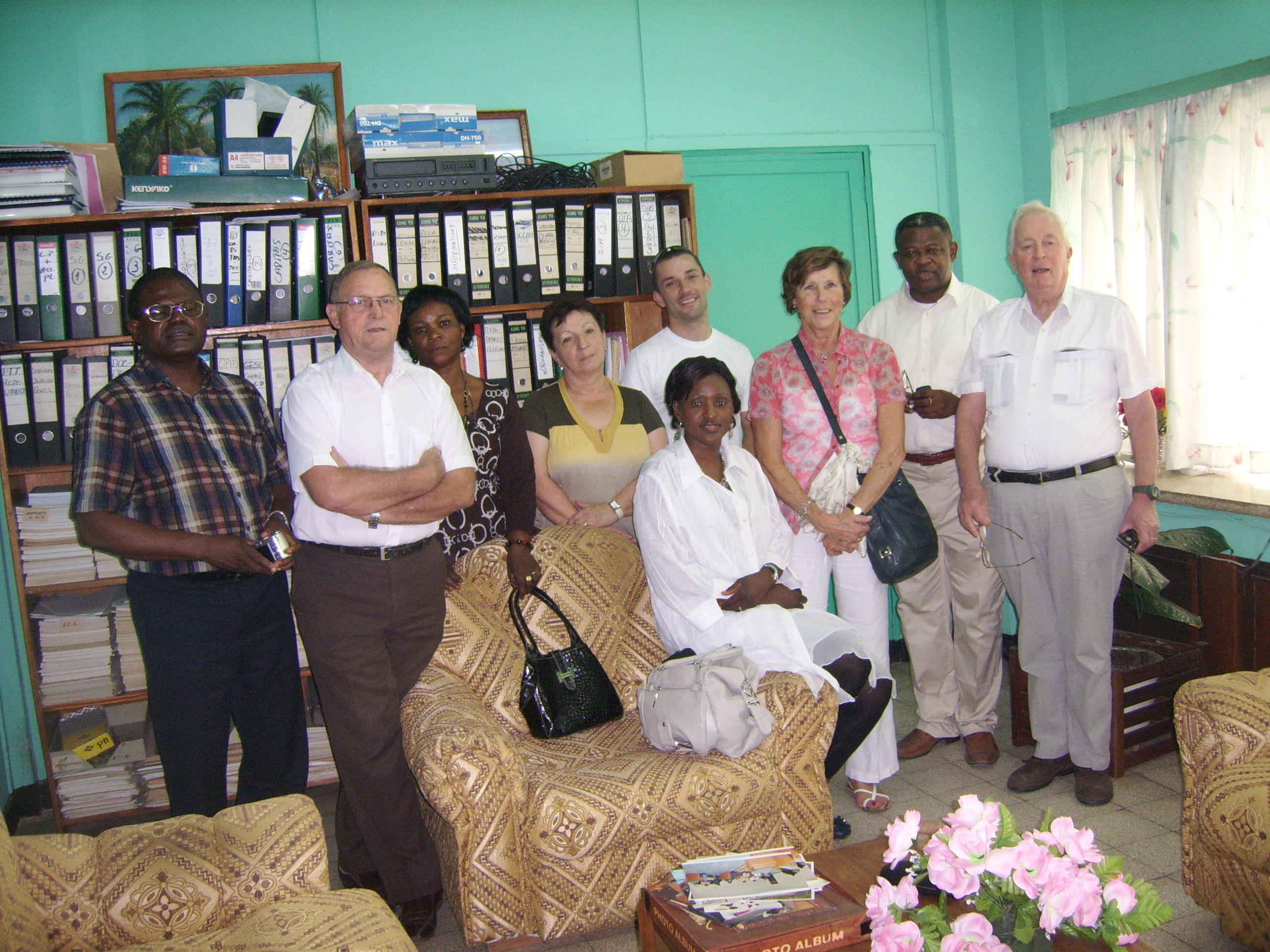 Chez abbé Donatien NSHOLE
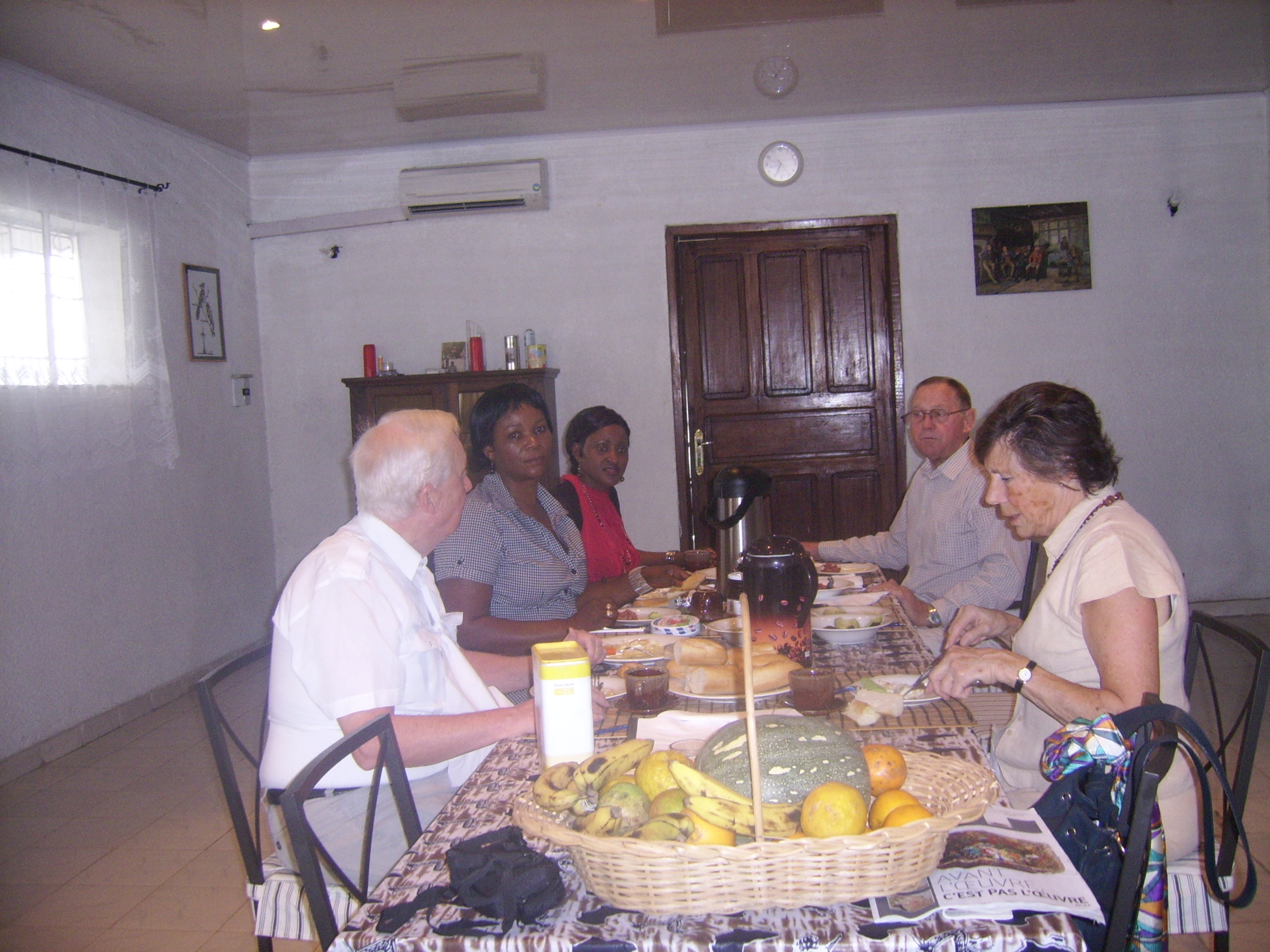 Chez la famille  VALKE
Arrivée à Inongo,
Accueil chez Mgr Léon LESAMBO
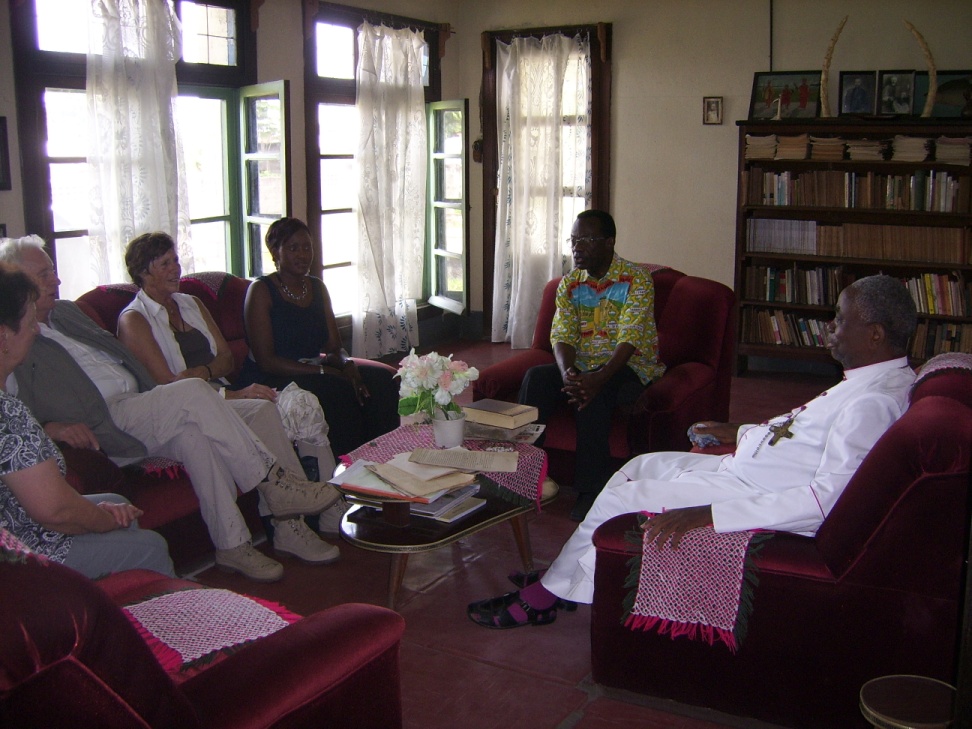 Réunion au bord du Lac avec Mgr
Philippe NKIERE
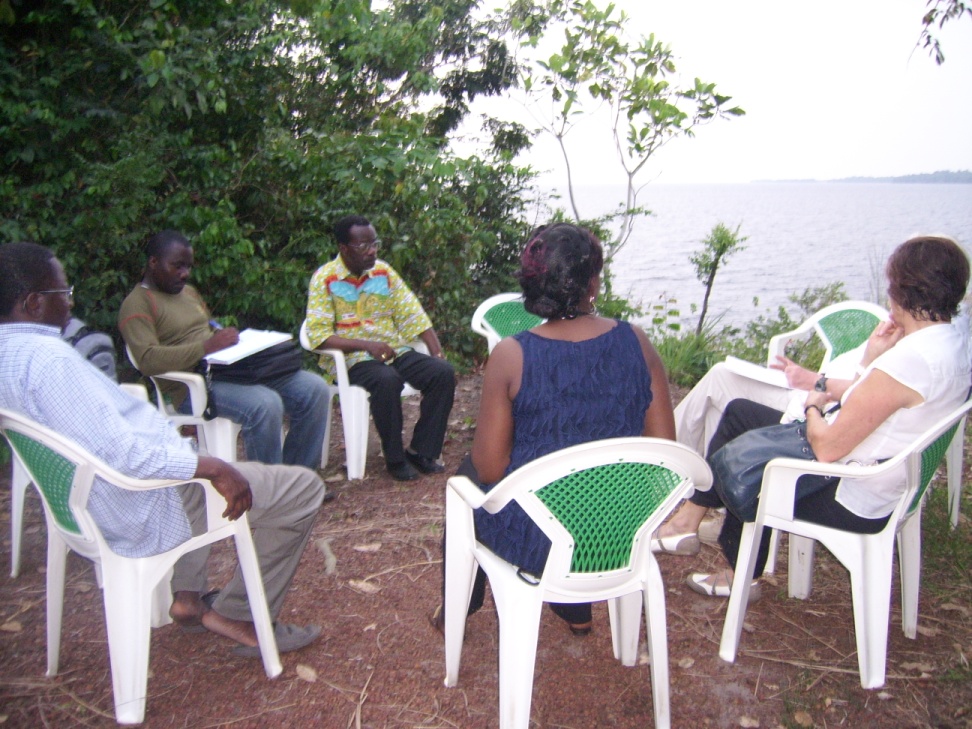 Départ d'Inongo vers Lokolama via Mimia
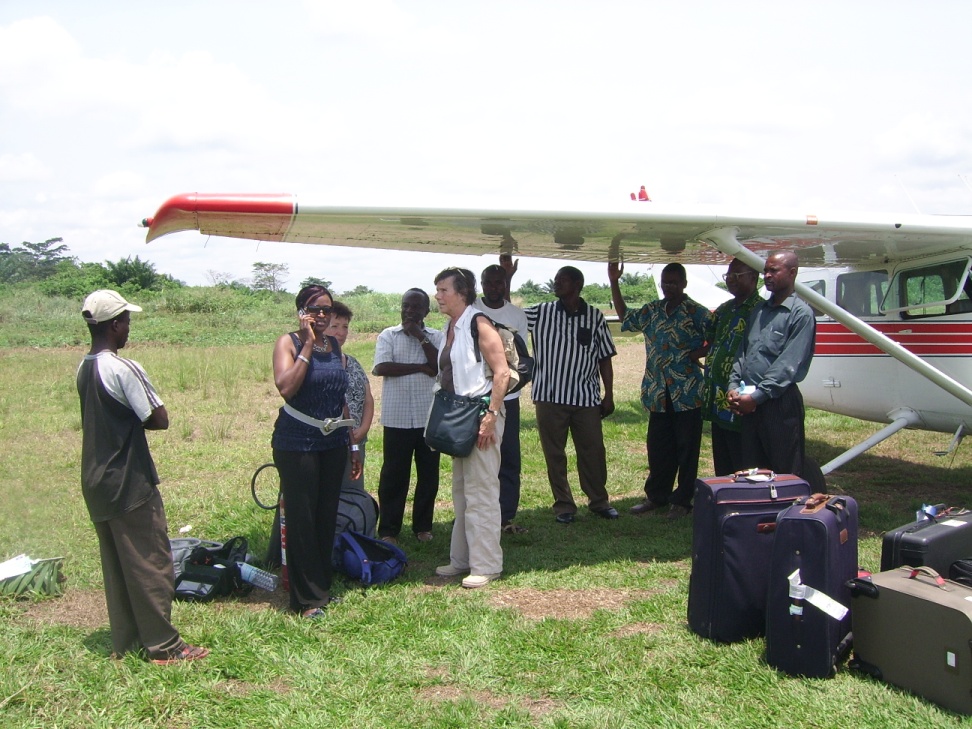 Accueil à Lokolama
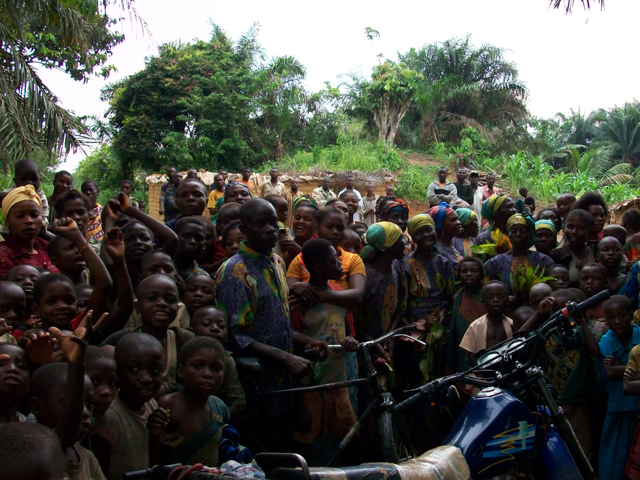 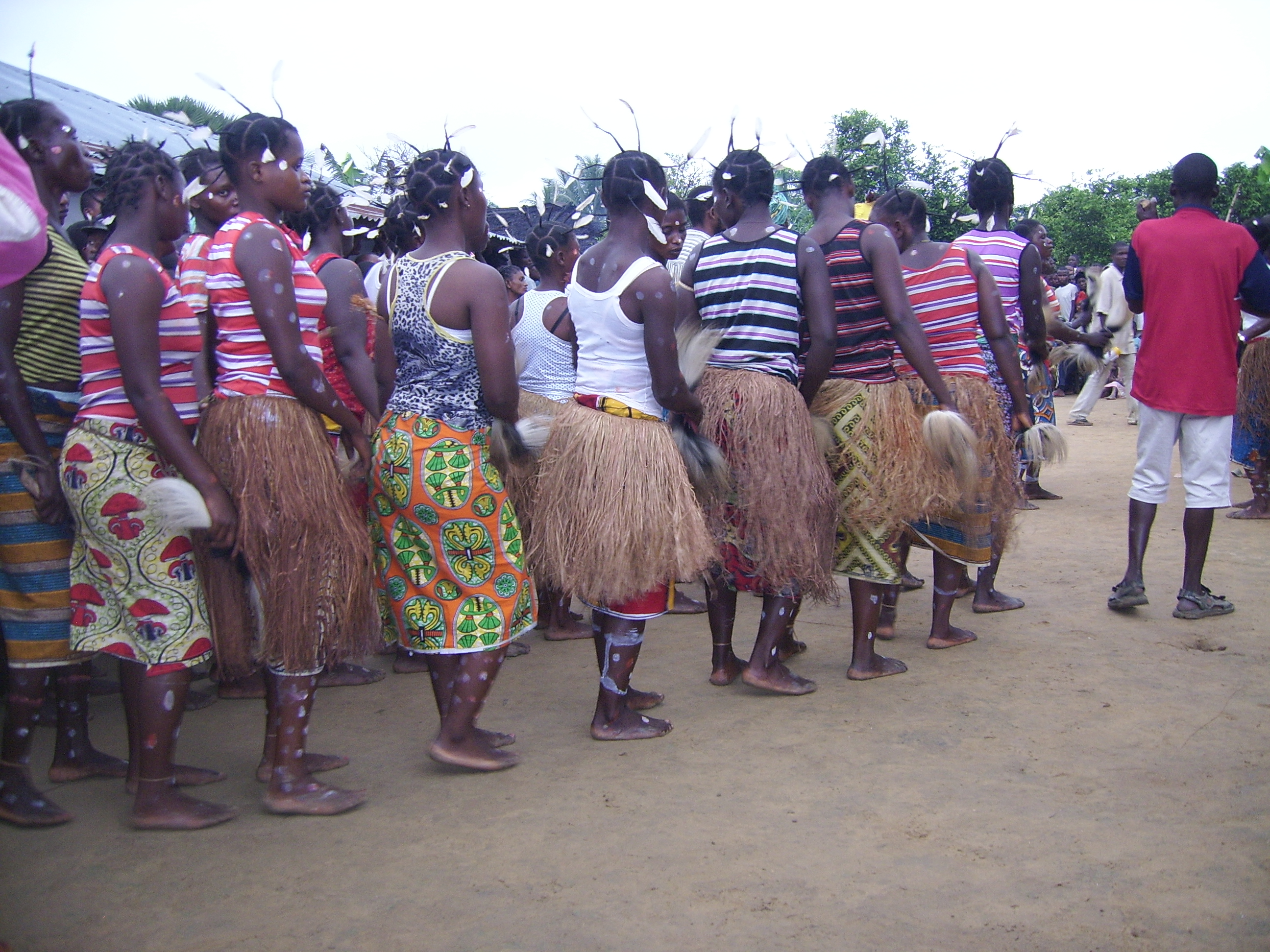 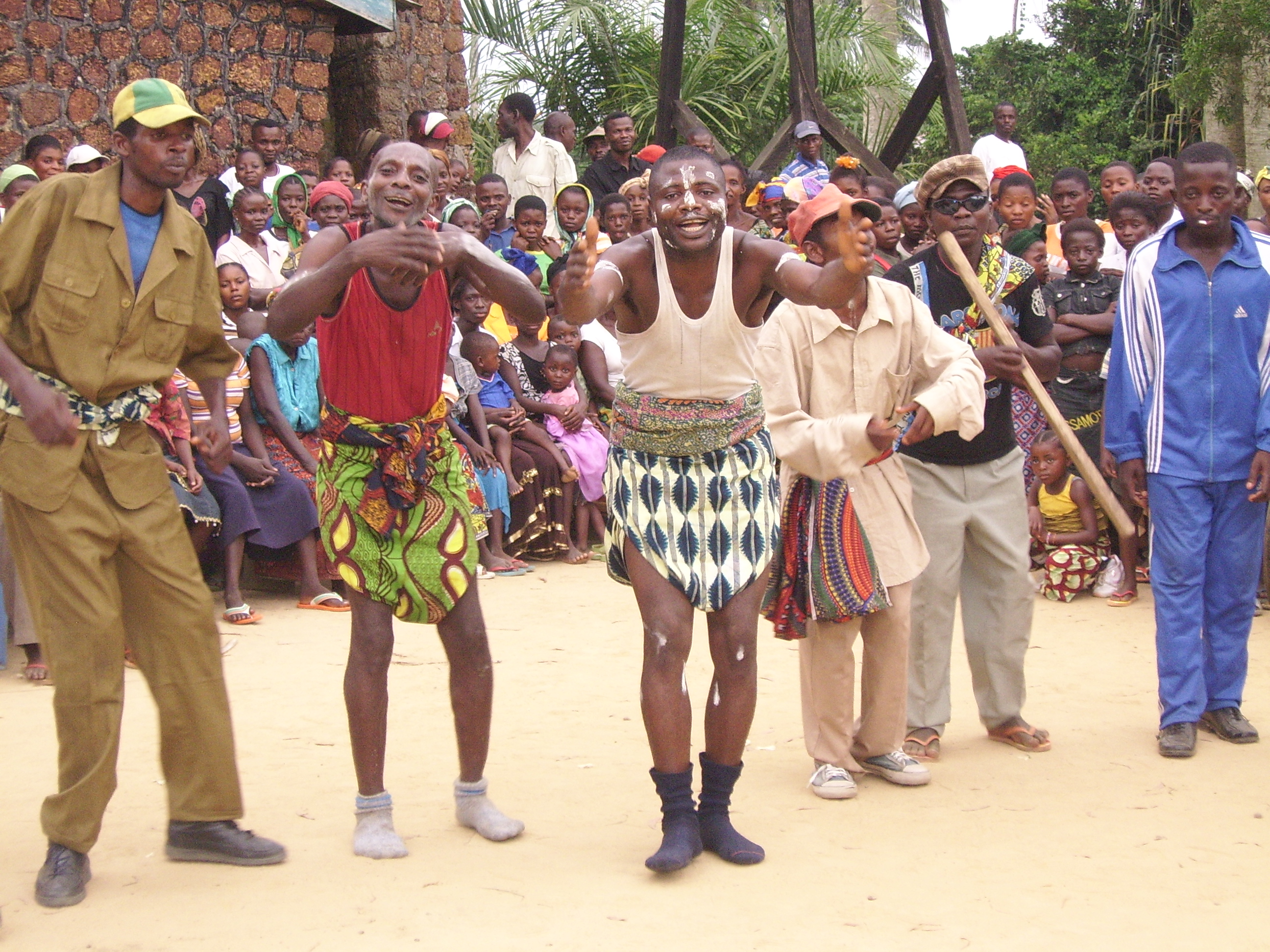 Les cadeaux de bienvenue
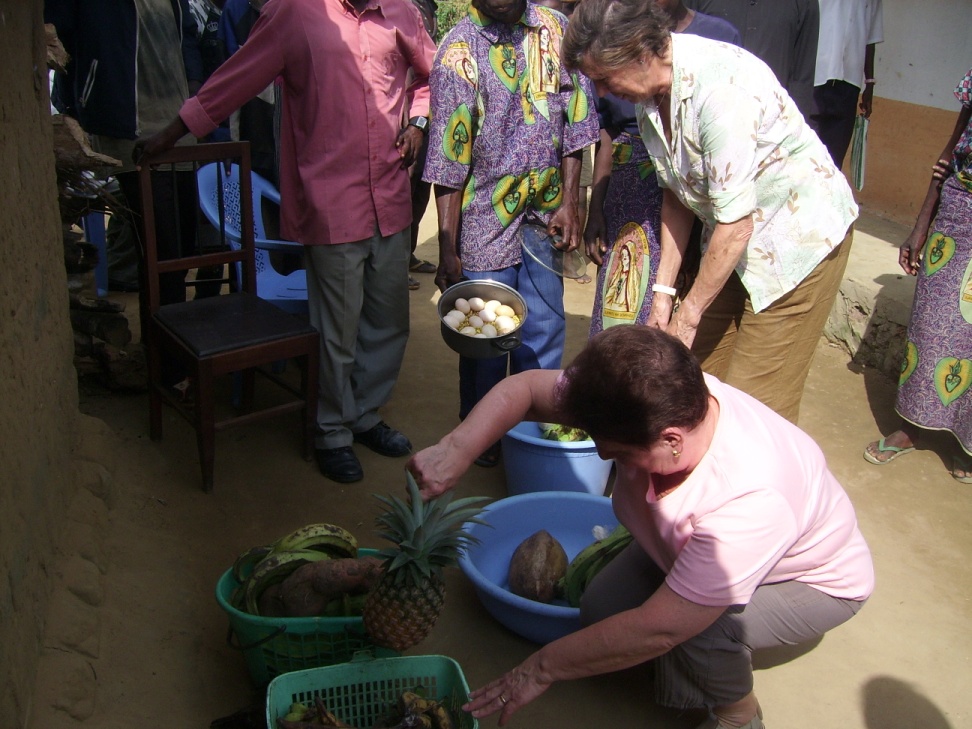 Conclusion de la Mission effectuée en 2009:
Le bon contact a été établi avec les habitants de Lokolama.
Le besoin urgent d'aide dans le secteur de santé a été constaté, d'où la décision de construire un centre hospitalier à Lokolama.
Aussi le constat de problèmes relatifs à la scolarisation des enfants, d'où la décision  d'aider les enfants les plus démunis.
Avec de bons souvenirs, mais aussi avec les coeurs pleins des soucis humanitaires, l'équipe des membres de partenariat IBANGA est retournée en Belgique.